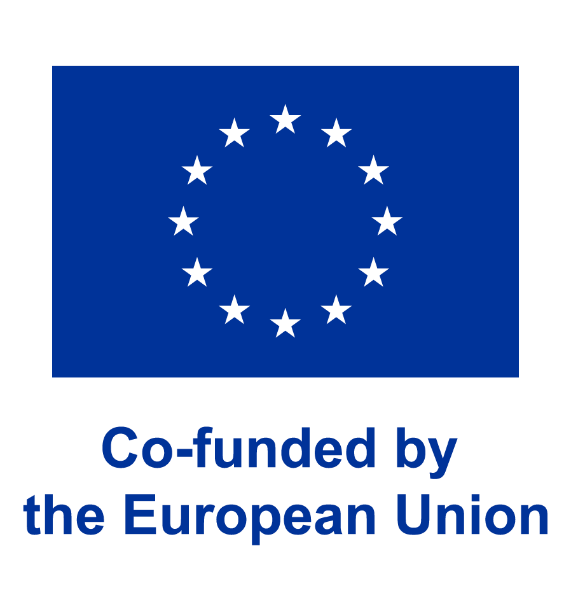 Poezia a pieseň v znakovom jazyku
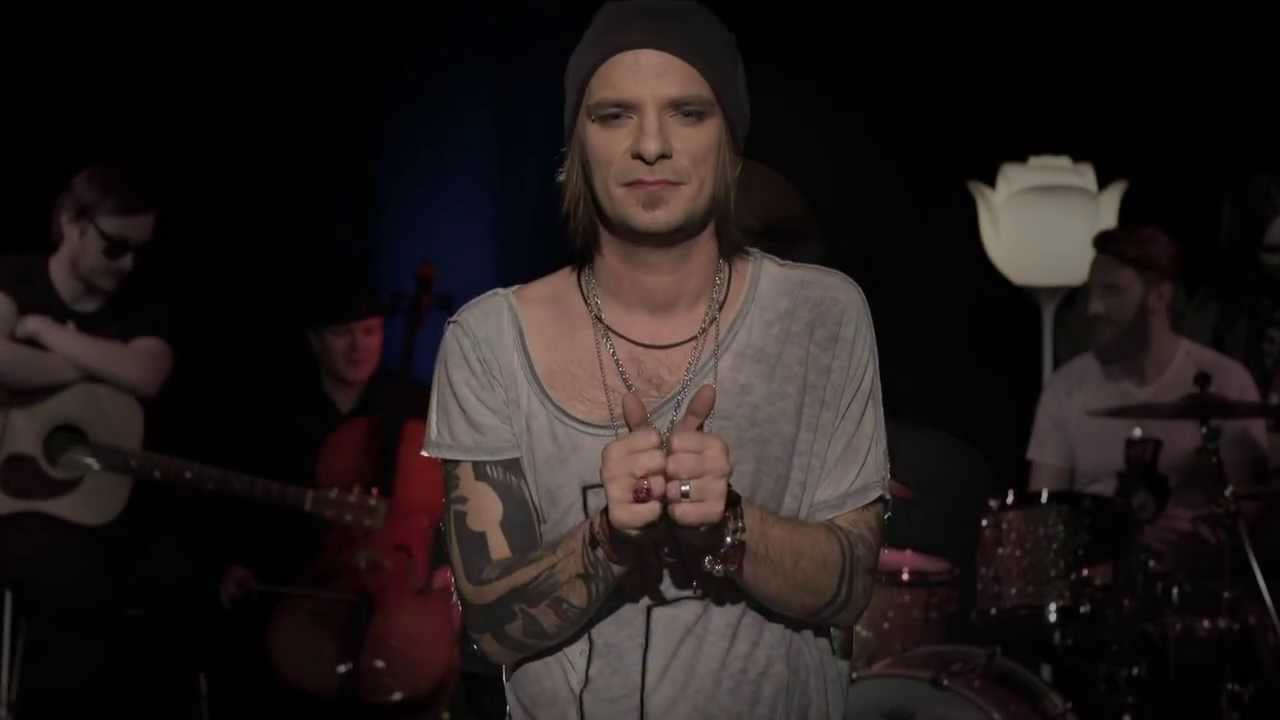 História
Tvorba v posunkovom jazyku sa objavila v sedemdesiatych rokoch, keď sa video začalo šíriť.
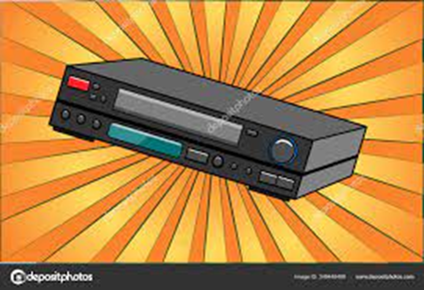 História
Skôr tvorba v posunkovom jazyku mala všetky znaky živého folklóru - realizovala sa v priamom kontakte medzi tvorcom a publikom, fungovala len v priamych interakciách, ktorých prirodzeným prostredím boli inštitucionálne zoskupenia pre nesluchovo hovoriacich.
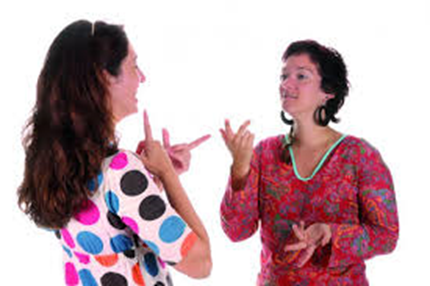 Dôležité okolnosti
Uznávanie posunkových a fonetických jazykov za rovnoprávne v 60. rokoch. Týmto úsilím sprevádzalo zvýšenú tvorbu v posunkovom jazyku, ktorá mala plne zdôrazniť a potvrdiť jazykový charakter ASL.
Vznik a rozšírenie videotechnológií. Nebola to prvá technológia umožňujúca zaznamenávanie posunkového jazyka - tou bola kinematografia, ktorá od svojich počiatkov dokumentovala posunkovanie.
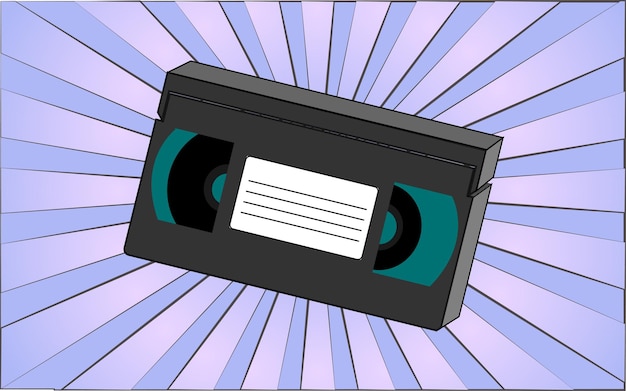 Videotechnológie sa stali dostupné pre bežných ľudí. Posunkové prejavy sa začali zaznamenávať na VHS kazety a šíriť sa.
To vytvorilo skutočnú expanziu tvorivosti, ktorá pripomína revolúciu, akou bolo písmo a tlač v ústnych kultúrach.
Legenda
Vo filme jedného z prvých Thomasa Edisona, ktorý sám bol hluchý, bola zachytená žena, ktorá recitovala americkú hymnu pomocou amerického znakového jazyka.
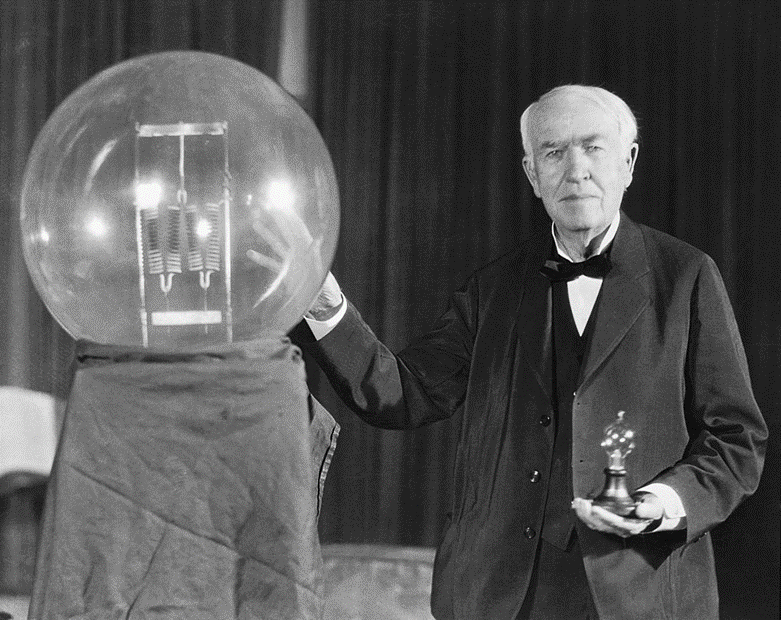 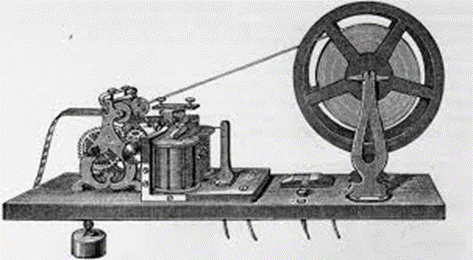 Súčasnosť
Počítač a smartfón
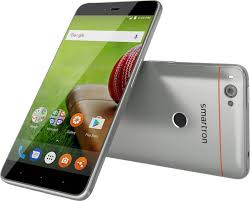 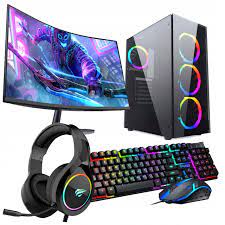 Neobmedzené možnosti prenosu obrazu dostupné pre každého.
Úvod – informácia preučiteľa 1
Navrhovaný čas na realizáciu hodiny:
Žiaci budú pracovať na procese asi 12 vyučovacích hodín.

Kritériá hodnotenia:
Hodnotený bude stupeň vyčerpania témy, žiaci by mali byť vedení k správnym informáciám, ktoré zabezpečia maximálnu známku (5). Presiahnutie tohto úrovne - známka 6.

Evaluácia:
Učiteľ pomôže žiakom analyzovať obsah spolu s nimi, až kým ho žiaci nebudú rozumieť. Poskytne im pomoc, rady, vysvetlenia, nie však hotové riešenia. Táto metóda bude dobrým spôsobom zavádzania k samostatnej činnosti a tvorivému mysleniu.
Úvod – informácia preučiteľa 2
Učiteľ by mal spoločne s žiakmi dôkladne analyzovať obsahy, až kým nebudú žiaci rozumieť. Mal by však skôr slúžiť ako pomoc, radca, vysvetľovač, a nie pripravenými riešeniami. Takýto prístup bude dobrým spôsobom zavádzania do samostatnej práce a kreatívneho myslenia.

Rozdelenie do skupín môže byť vykonané podľa rôznych kritérií, ako sú napríklad kognitívne schopnosti žiakov, ich zručnosti, záujmy, aby sa "rovnomerne" rozdelili sily v jednotlivých skupinách.

Učiteľ môže pomáhať žiakom, keď pracujú vo skupinách, kladúc im vedúce otázky. Treba si uvedomiť, že sa učia novému spôsobu práce (procesu).
Úvod – informácia preučiteľa 3
Učiteľ by mal poskytovať študentom konkrétne informácie o hodnotení ich úspechov, a to nielen počas skupinovej práce, ale aj pri zhodnotení výsledkov.

Čas na realizáciu projektu by mal byť prispôsobený schopnostiam študentov. Nie je predom stanovený.

Jednou formou ocenenia a pozitívneho posilnenia je navrhnutie prezentácie prác študentov vytvorením výstavy v triede.
Úloha
Budete pracovať v skupinách. Každá skupina vypracuje v posunkovej reči recitáciu básne alebo piesne.

Môžete rozdeliť jednotlivé dialógy alebo slohy na znamenánie sólistom alebo predstaviť celý diel skupinovo.
Hodnotenie. Kritériá
.
Záväzok voči práci skupiny.

Kvalita vykonania.

Jazyková správnosť.
HODNOTENIE
HODNOTENIE